Goals
Formation of MAPS Detector Group
Institutions and contacts

Prepare for the September MAPS Cost & Schedule Review 
Who: contact person, institute, expertise
When: your plan and schedule
 What: resources, interest and tasks

Future Plan discussion 
sPHENIX cost and schedule review,  ~Nov. 2016
New collaborators and other external funding opportunities
DOE MIE proposal writing? (needs to act fast!)
8/19/16
Ming Liu, sPHENIX/MAPS Detector Group Kickoff  Meeting
1
Scope of the Proposed MAPS Project
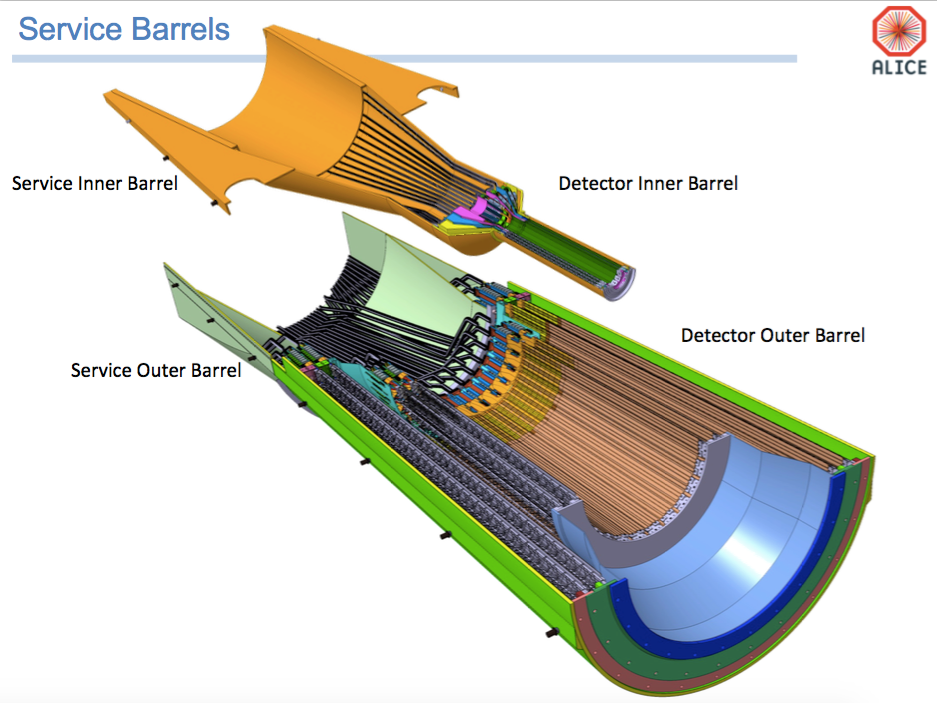 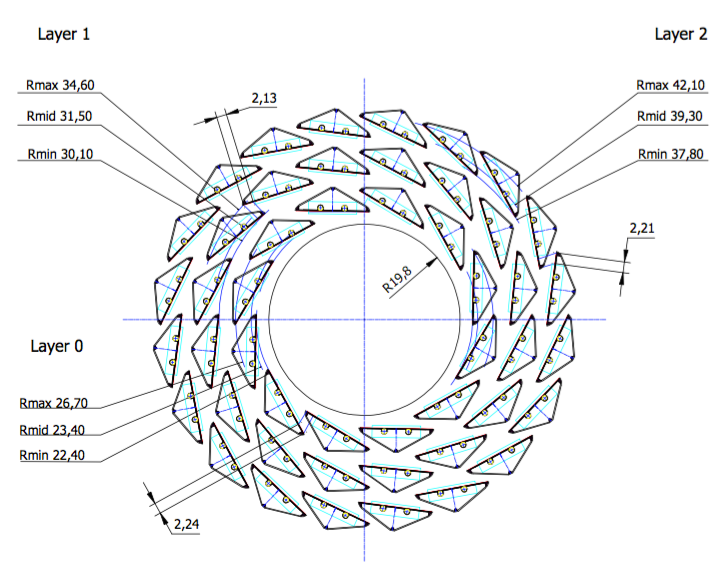 Inner Tracking Region
Build “a copy” of ALICE/ITS 3-layer inner MAPS detector for sPHENIX

Extend ALICE/ITS stave production 
Minimize technical risks 
“Buy” assembled and fully tested staves from CERN (48+40% =68)
ITS produces 120 staves (2x+20%)

Modify ITS readout to match sPHENIX DAQ

Modify ITS mechanical frame to fit sPHENIX world 

Physics and simulations

Work at CERN on MAPS/ITS as ALICE Associate Members
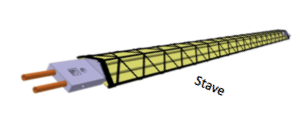 8/19/16
Ming Liu, sPHENIX/MAPS Detector Group Kickoff  Meeting
2
Current ITS Schedule, +6 months delay
CD3b
8/2018
CD1
11/2017
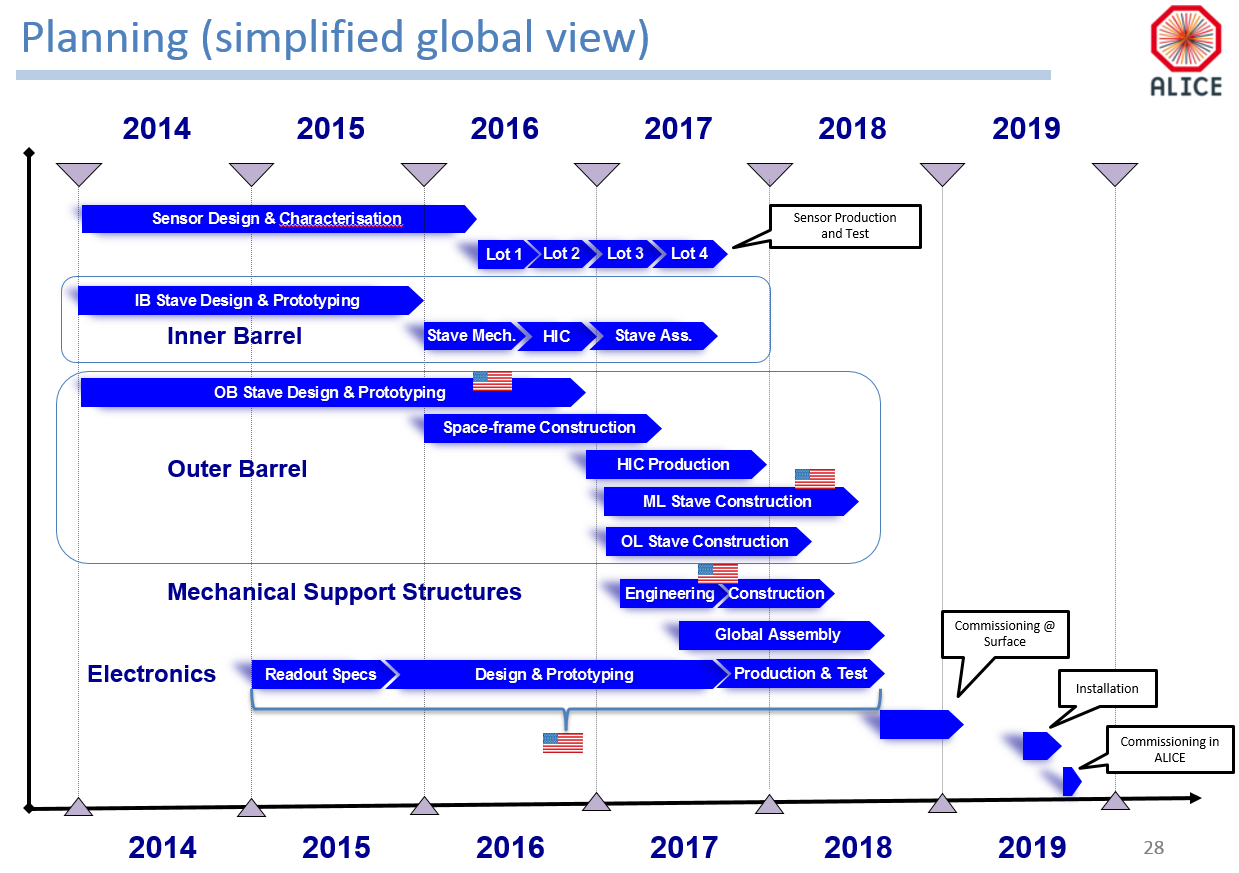 sPHENIX
installation
6/2021
sPHENIX project fund available, CD3b
Stave Assembly at CERN
1/17 - 1/18
Extend the production for sPHENIX
LANL/LDRD: 10/2016 – 9/2019

     MAPS detector prototype R&D
     - full readout chain into sPHENIX
     - Initial mechanical design 

Be ready for full MAPS production
L. Musa
8/19/16
Ming Liu, sPHENIX/MAPS Detector Group Kickoff  Meeting
3
sPHENIX MAPS Detector Questionnaire
Your institution and contact person

Expertise and interests in the sPHENIX MAPS project

Manpower 

Manpower could be used for activities at CERN?

Available resources and capabilities  

What of the above would you like us to include in the September tracking review presentations?
8/19/16
Ming Liu, sPHENIX/MAPS Detector Group Kickoff  Meeting
4
Backup
8/19/16
Ming Liu, sPHENIX/MAPS Detector Group Kickoff  Meeting
5
Building Collaboration
Workshops organized in Santa Fe
MAPS experts from CERN, LBNL and BNL
 
Strong support from ALICE MAPS groups
ITS project management, Musa et al
LBNL
Yonsei/Korean Institutions 

US institutions
UNM, NMSU, other (s)PHENIX institutions
MIT HI/ME groups
STAR/HFT group
LBNL, LDRD proposal to build mechanical support

Other international collaborators
CCNU/ALICE?
8/19/16
Ming Liu, sPHENIX/MAPS Detector Group Kickoff  Meeting
6
sPHENIX Tracking Workshops in Santa Fe
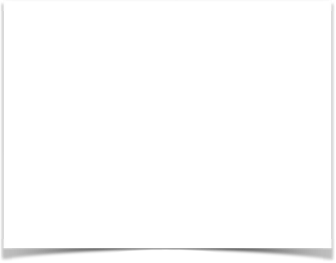 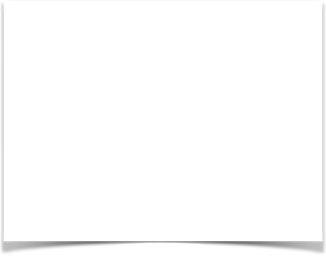 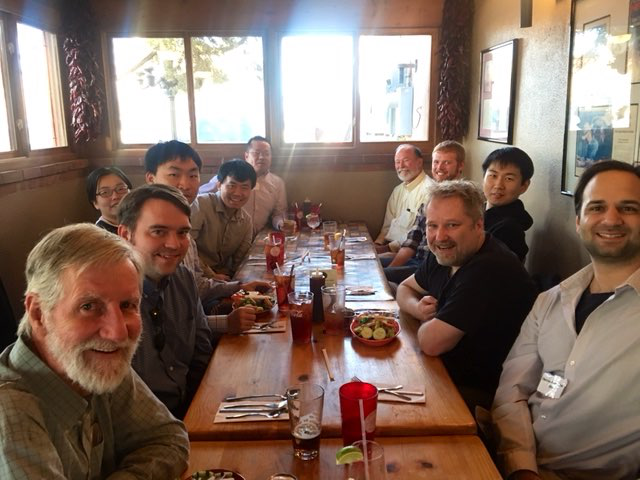 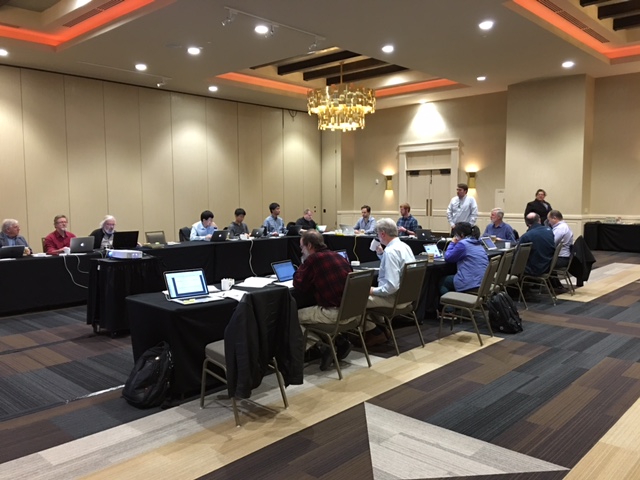 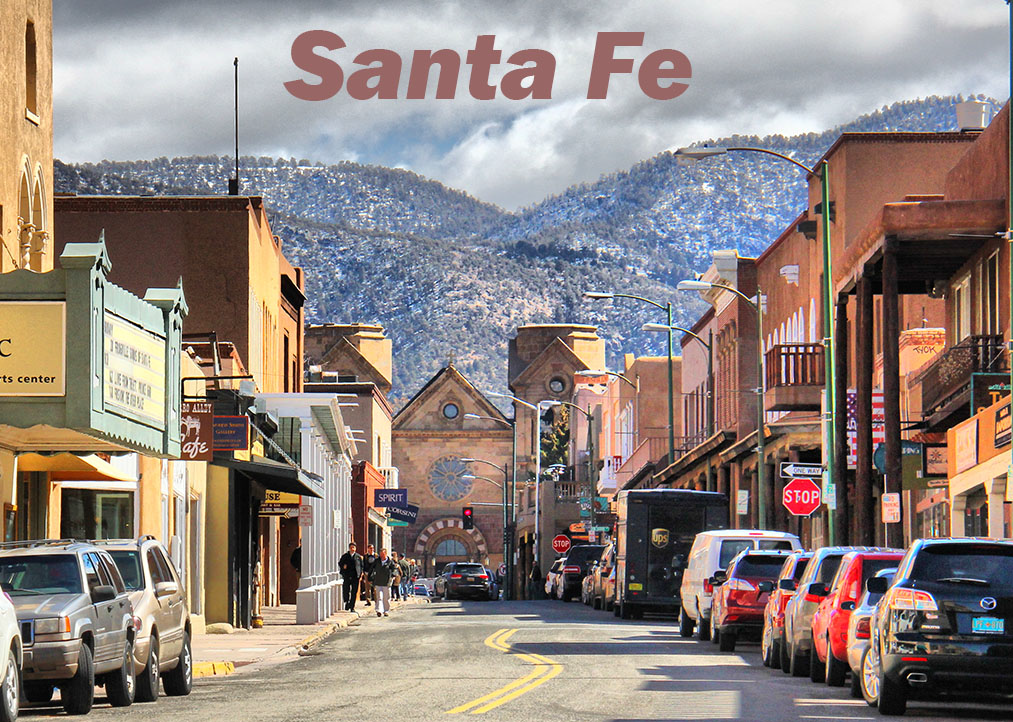 1st Pre-DNP sPHENIX Tracking Workshop held 
in Santa Fe, Oct. 27, 2015https://indico.bnl.gov/conferenceDisplay.py?confId=1364

Discussed various options for sPHENIX Tracking needs
MAPS technology clearly stands out from others
LANL MAPS Silicon Option 
was examined at Santa Fe MAPS Cost & Schedule Workshop, Mar 30-Apr. 1, 2016

Excellent turn-out from sPHENIX, ALICE, STAR/HFT, EIC experts

https://indico.bnl.gov/conferenceDisplay.py?confId=1741

Take Home: 
	- Extension of ALICE production possible 
	- Inner tracker cost <$5M inc. contingency
7
BNL MAPS mini Review 6/30/2016
Very constructive feedback, ~60 homework items
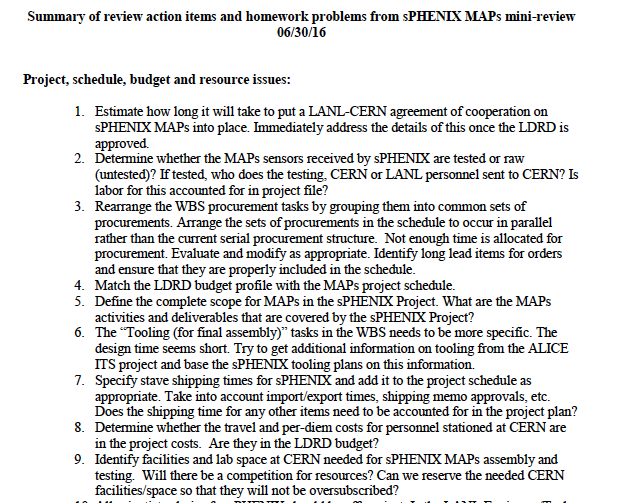 8
ITS Inner Layers
Leo’s talk
@Santa Fe
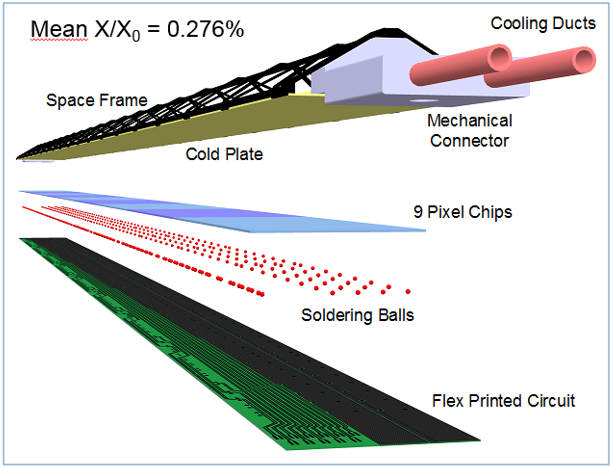 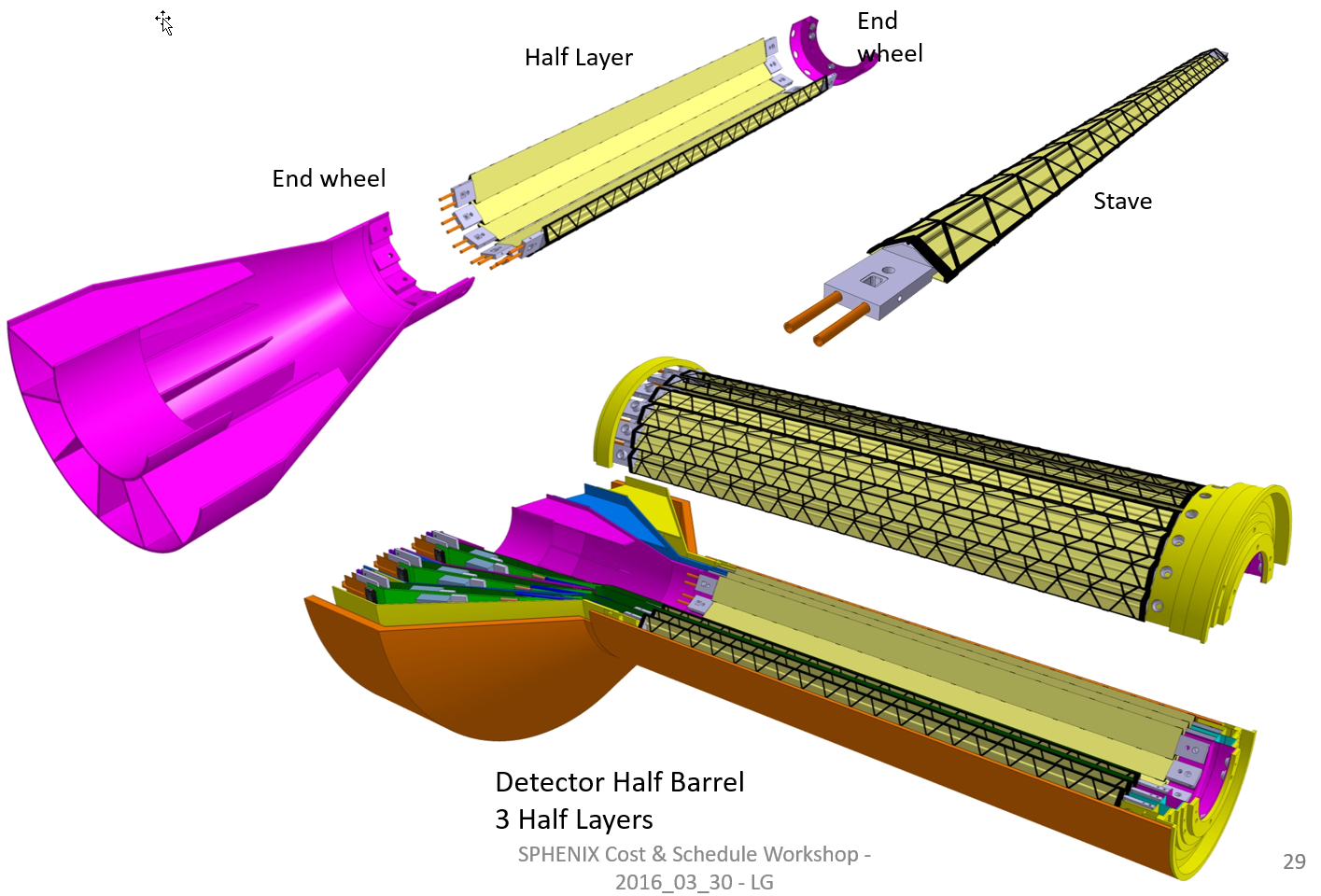 48 inner staves
432 Sensors
226 M pixels
0.19 m2 of silicon
Readout for:
Very comparable to PXL
8/19/16
Ming Liu, sPHENIX/MAPS Detector Group Kickoff  Meeting
9